292. Mirad El Gran Amor
Mirad el gran amor ¡Aleluya! ¡Aleluya!
De nuestro Salvador ¡Aleluya! ¡Aleluya!
Su trono Él dejó, al mundo descendió,
Su sangre derramó por salvar al pecador.
¡Aleluya! ¡Aleluya! Demos gloria a Jesús;
¡Aleluya! ¡Aleluya! Somos salvos por su cruz.

2. Luchemos con valor ¡Aleluya! ¡Aleluya!
En nombre del Señor ¡Aleluya! ¡Aleluya!
El diablo rugirá, el mundo se reirá,
El Salvador será con nosotros hasta el fin.
¡Aleluya¡ ¡Aleluya! Confiemos en Jesús;
¡Aleluya! ¡Aleluya! Venceremos por su cruz.
3. ¡Muy pronto volverá! ¡Aleluya! ¡Aleluya!
¡Qué gozo nos dará! ¡Aleluya! ¡Aleluya!
¡Gloriosa reunión! ¡Eterna bendición!
Y grata comunión para siempre con Jesús.
¡Aleluya! ¡Aleluya! Para siempre con Jesús;
¡Aleluya! ¡Aleluya! Redimidos por su cruz.
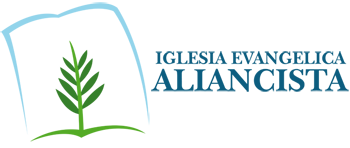